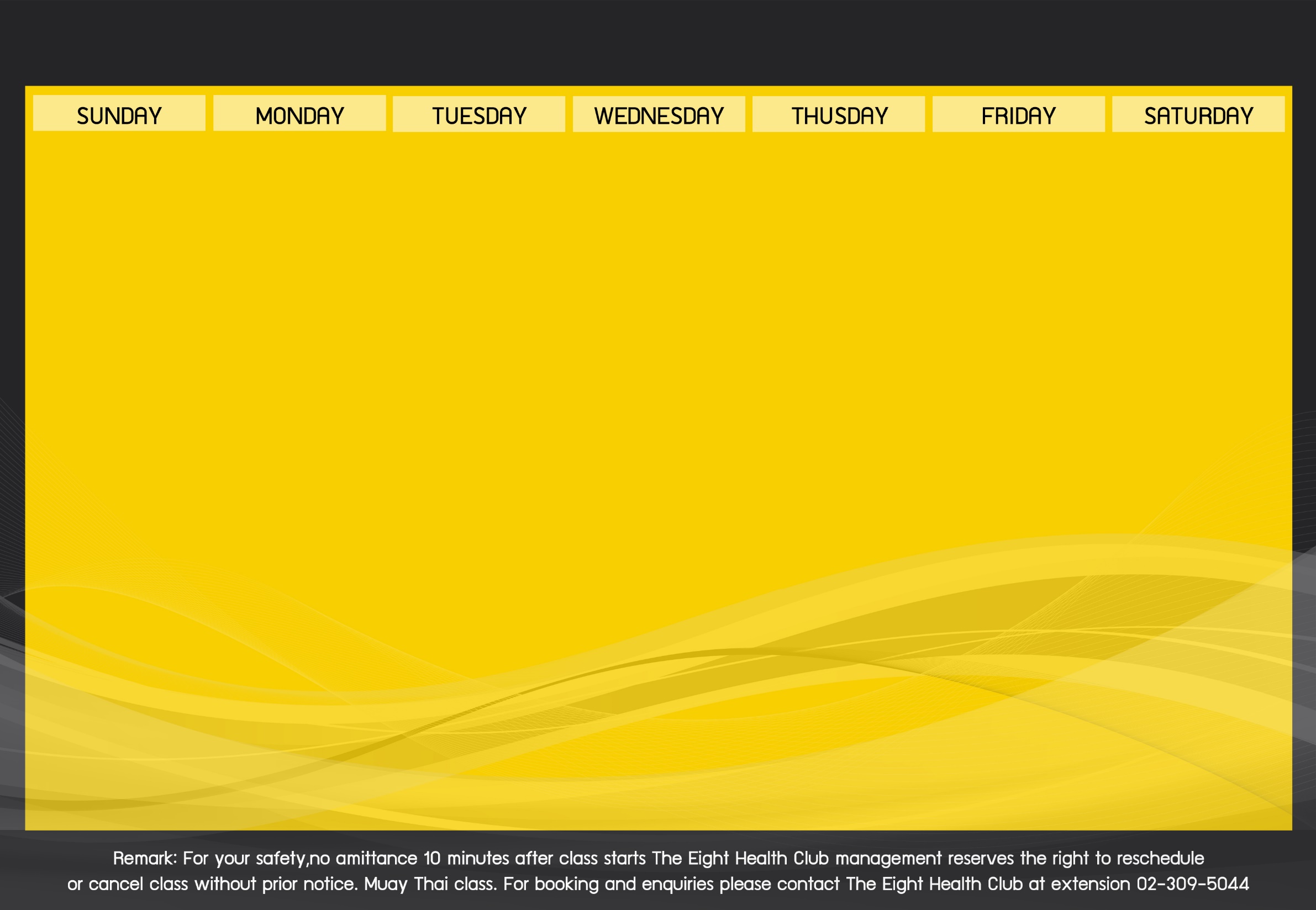 Activities Schedule  of  September 2018